История праздника
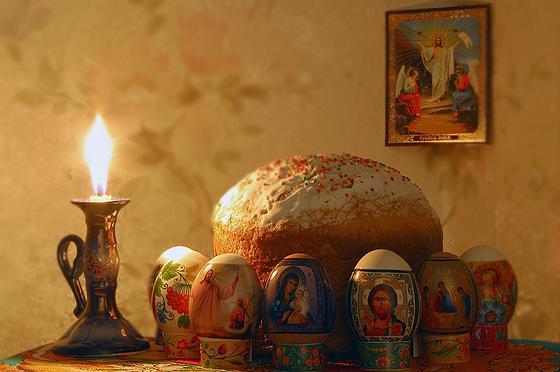 В христианском календаре самый главный праздник – Пасха. 
В пасхальное воскресенье люди посещают церковь, где батюшка освящает куличи, яйца.
История красного яйца
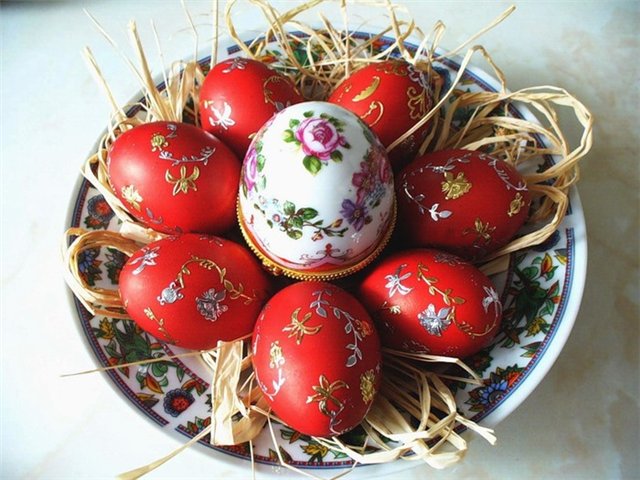 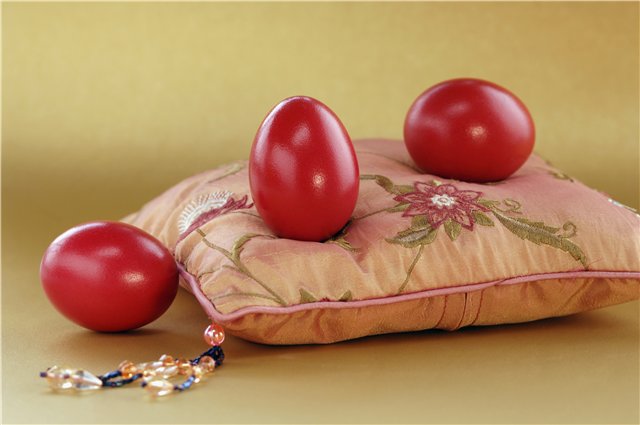 Варианты оформления яиц
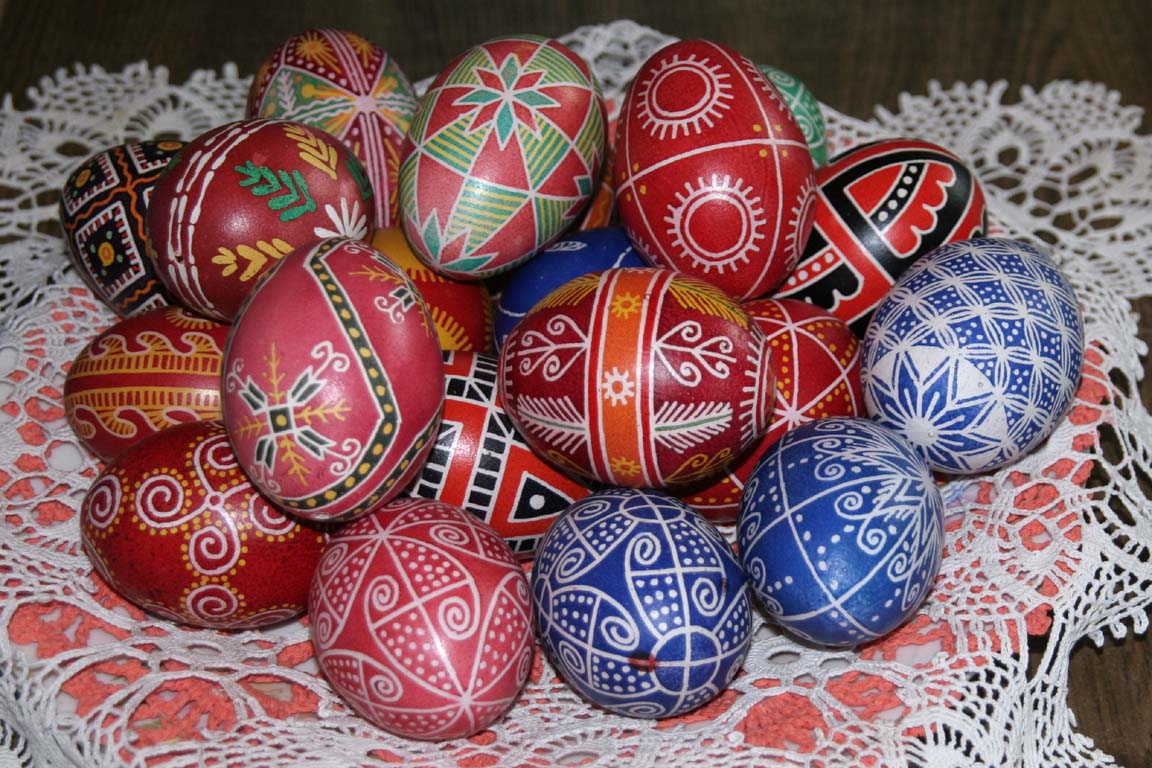 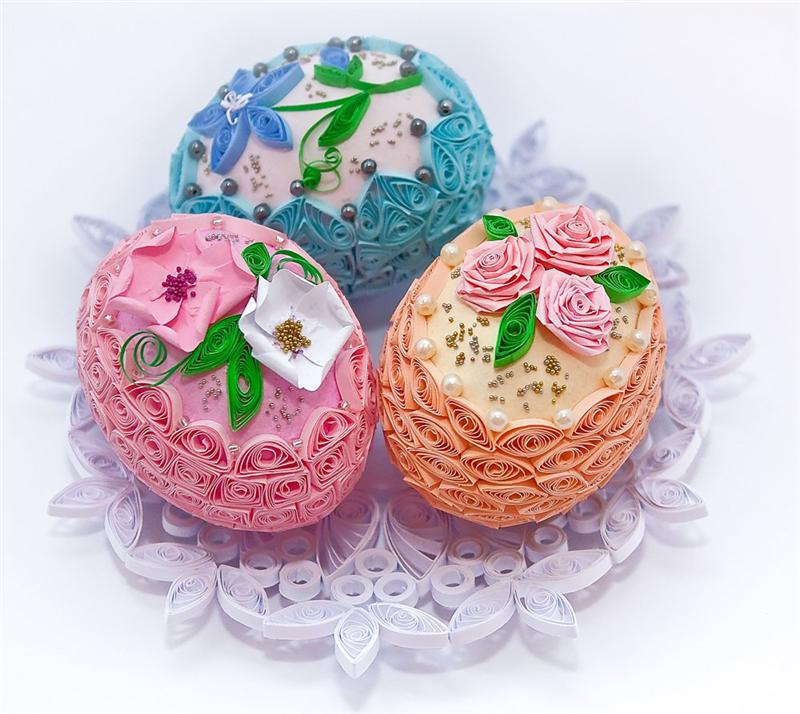 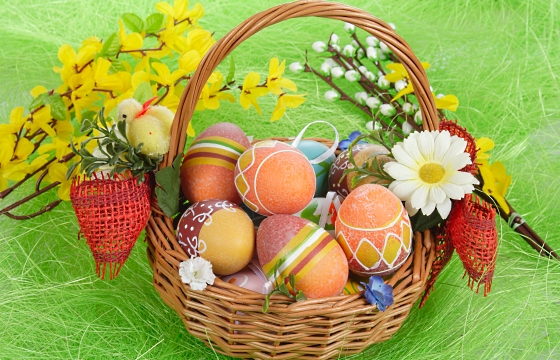 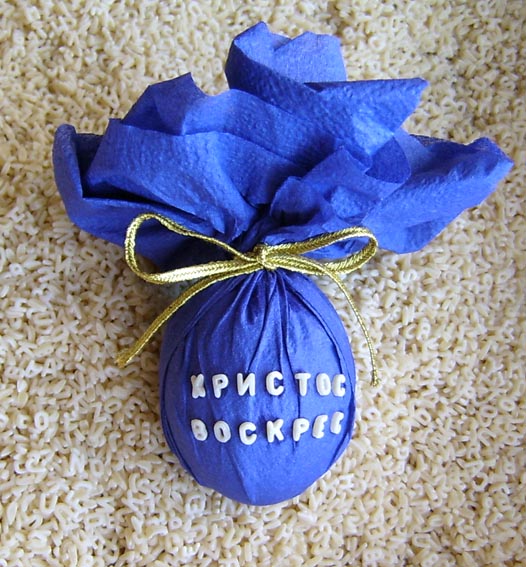 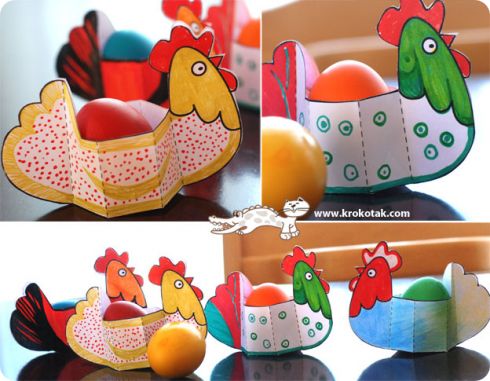 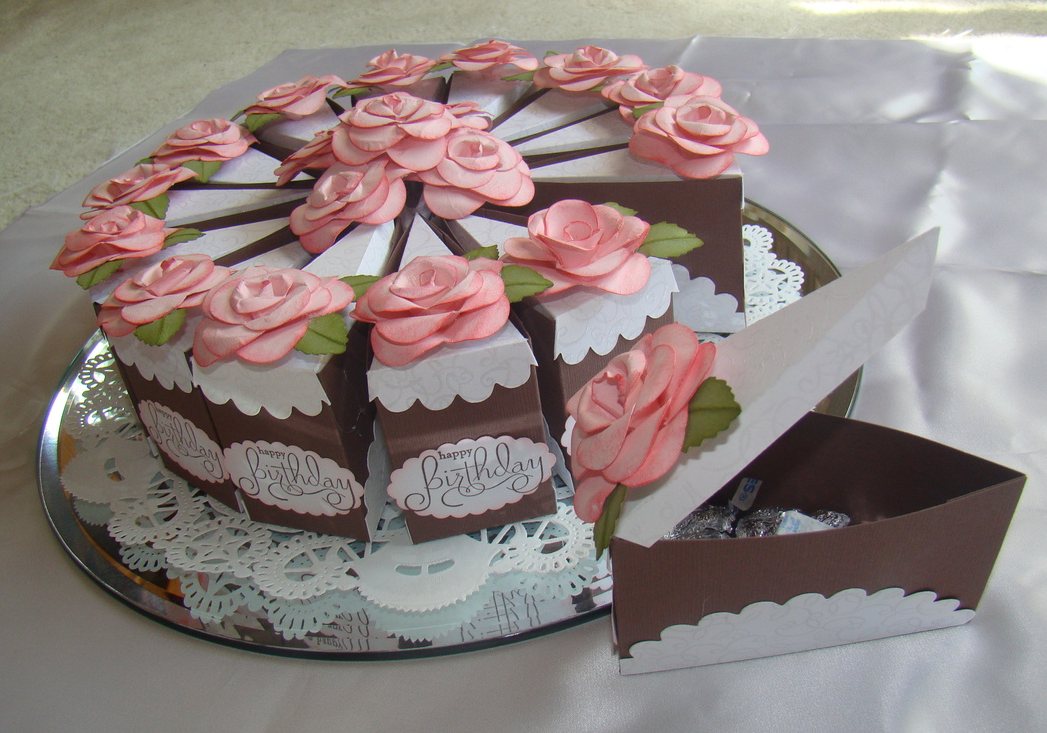 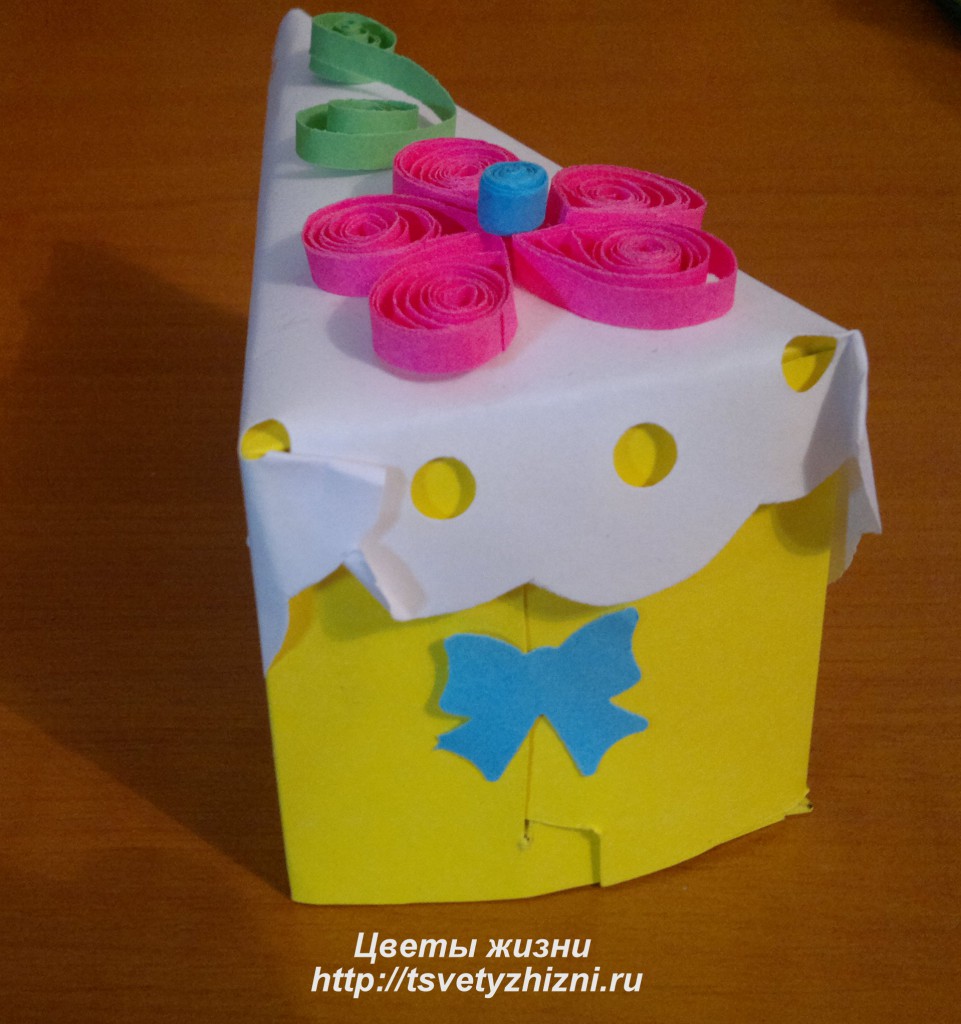 Процесс реализации
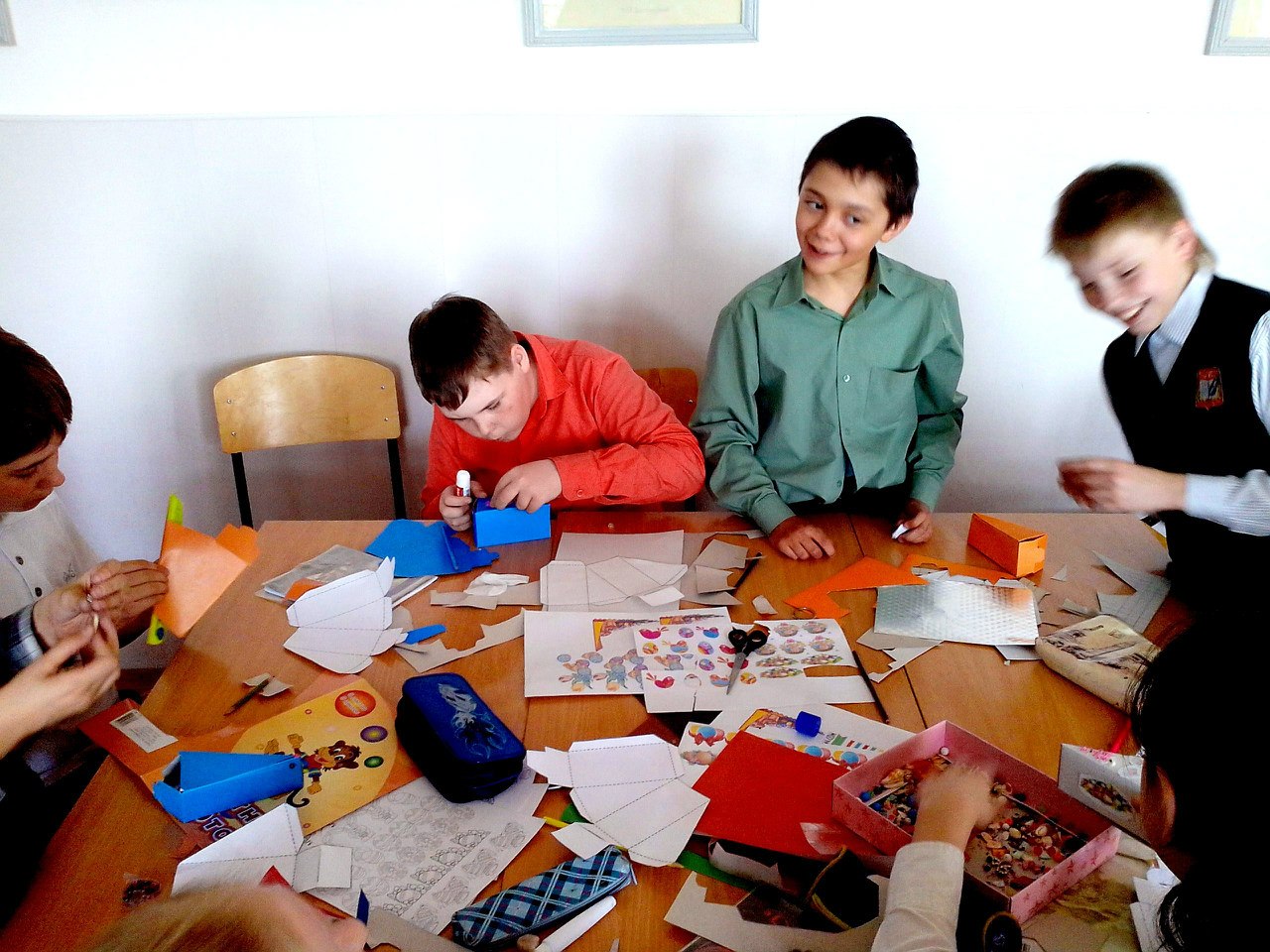 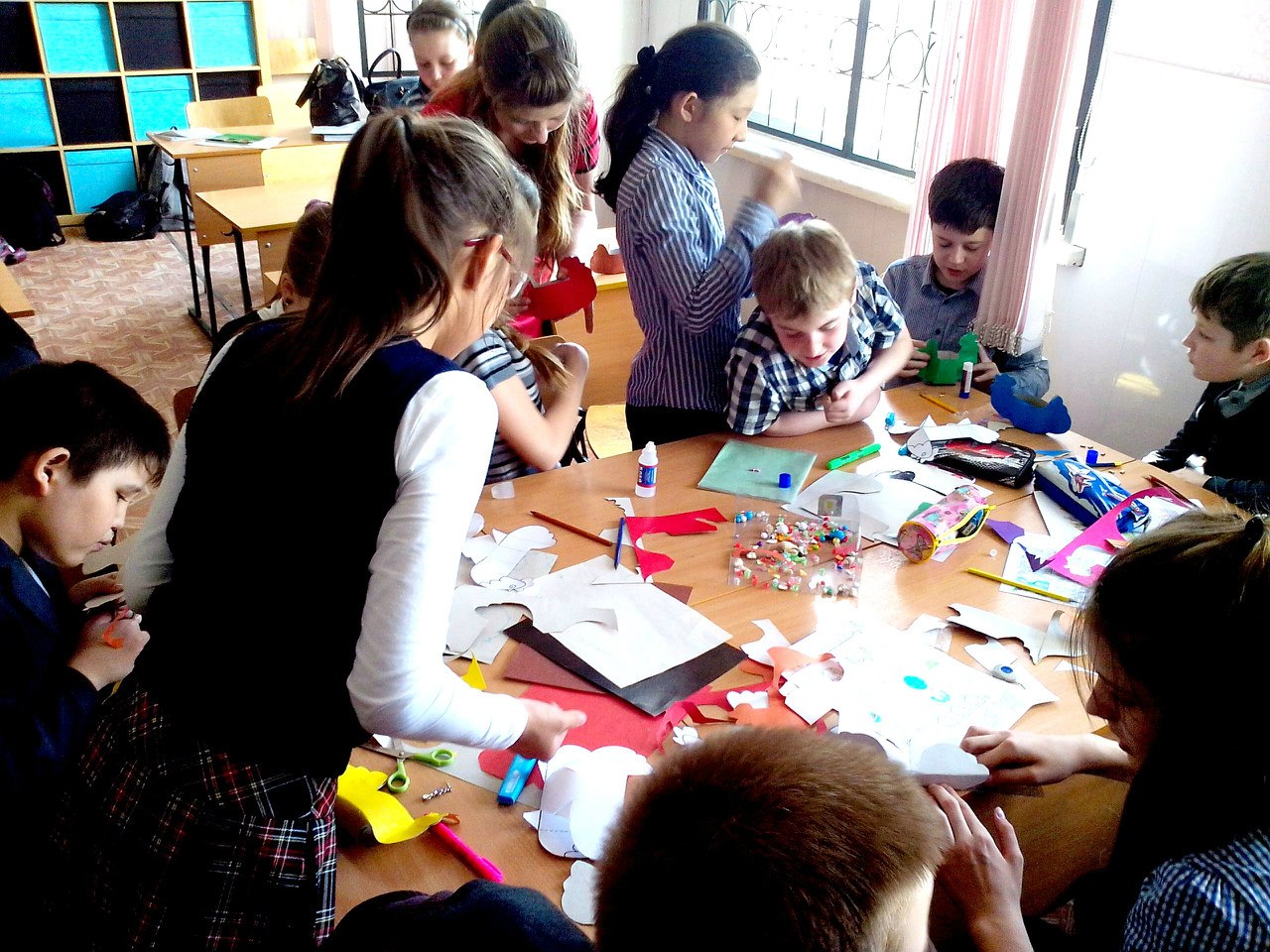 Результат работы
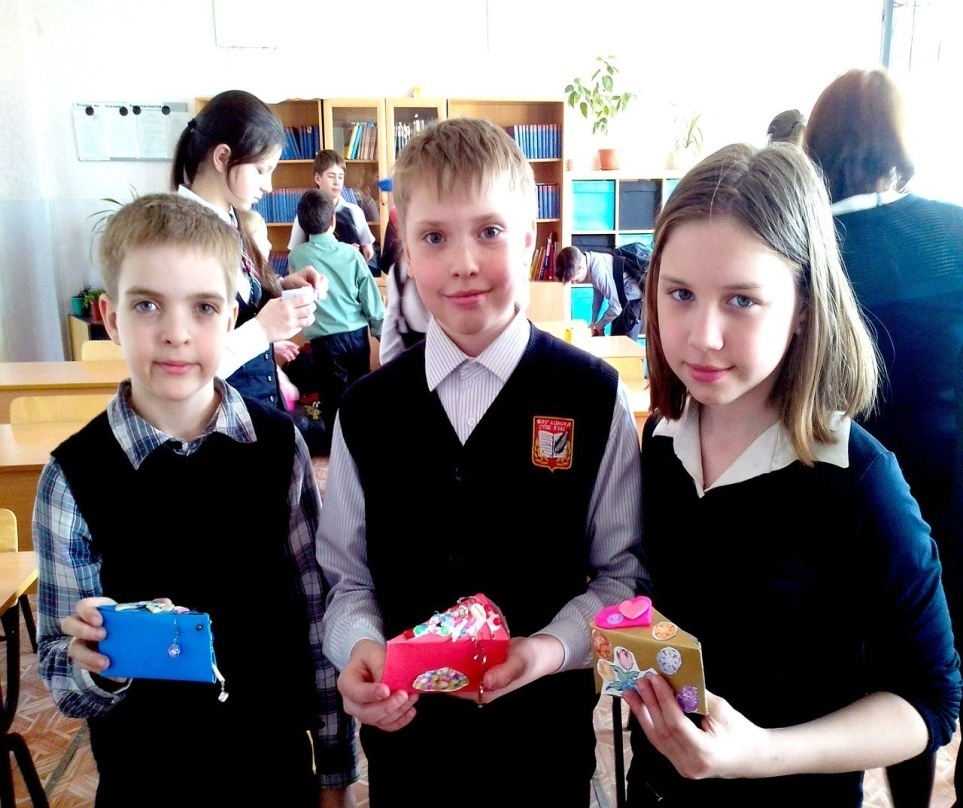 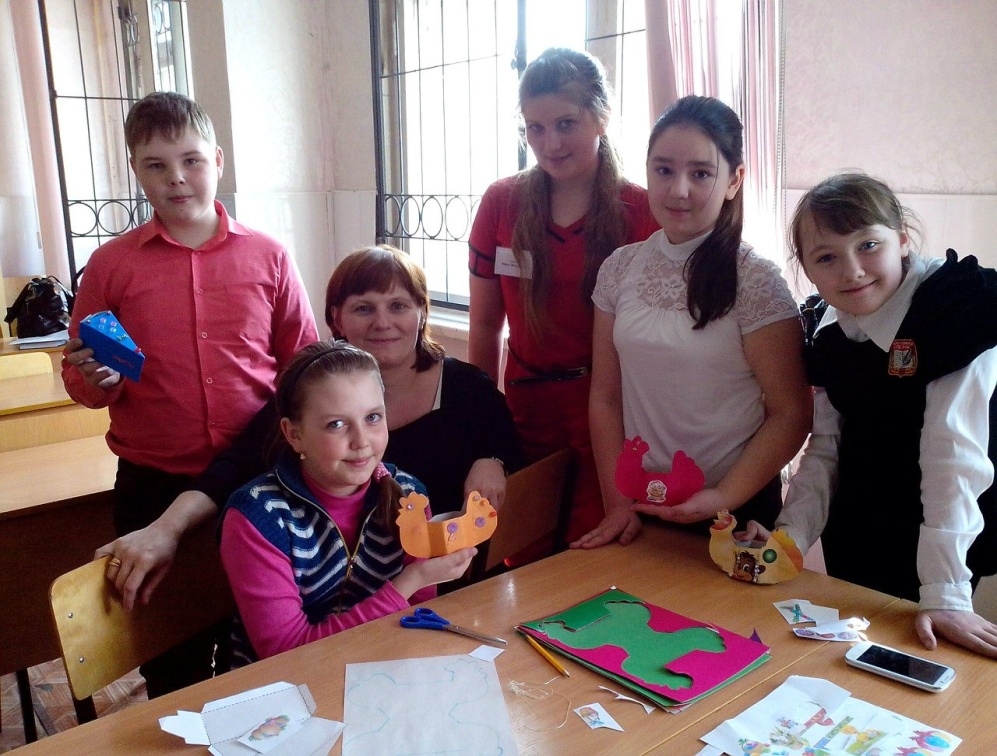 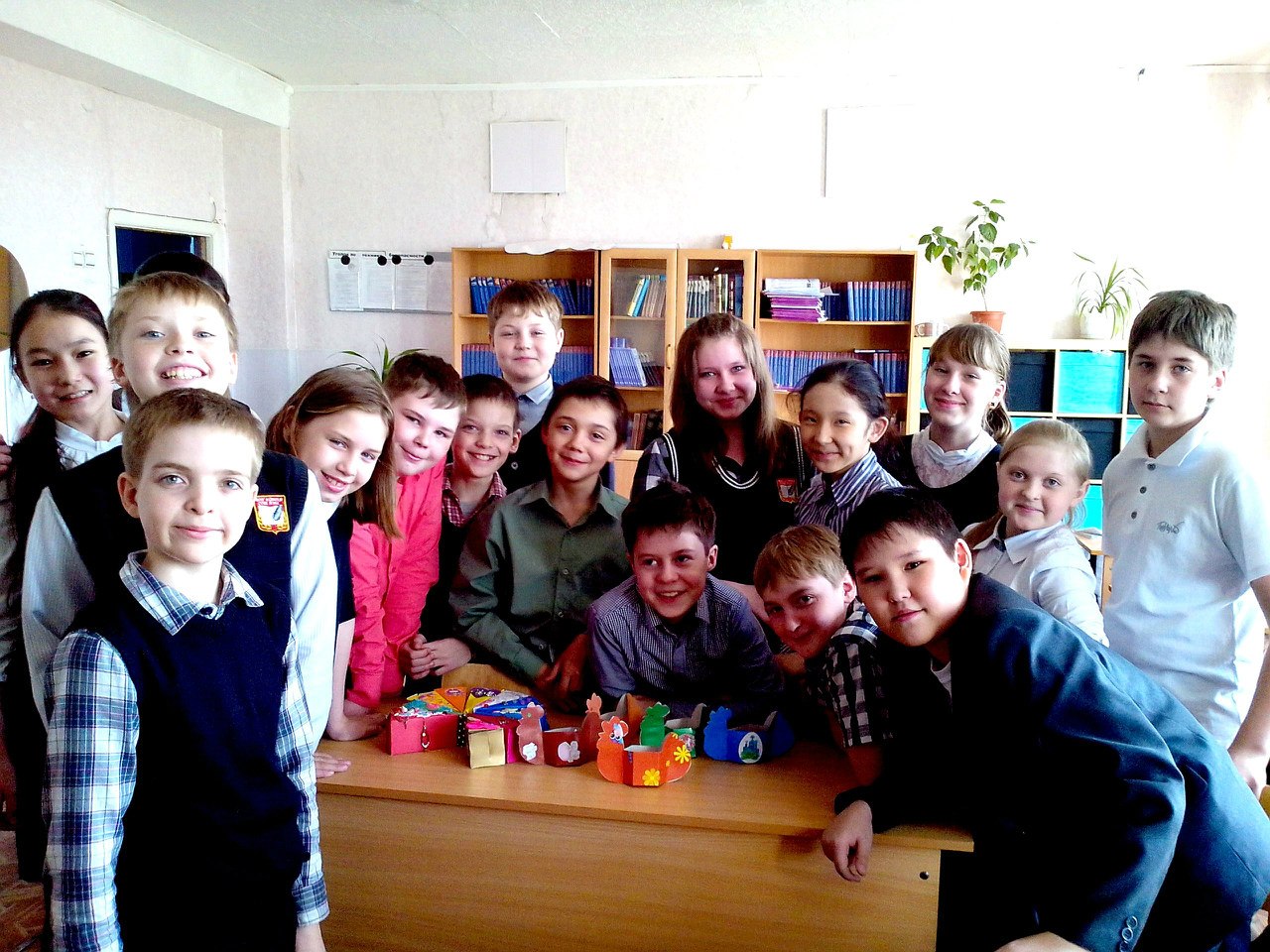 Светлой Пасхи!
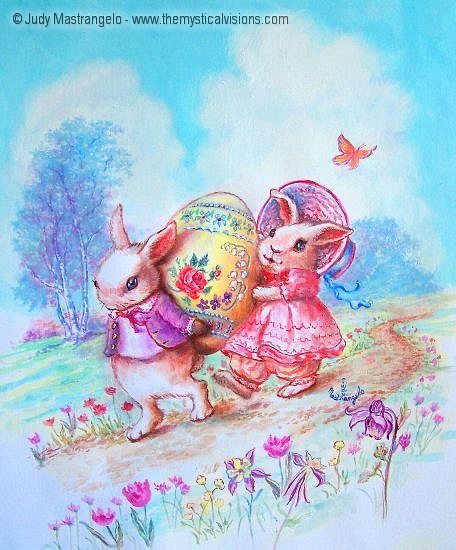